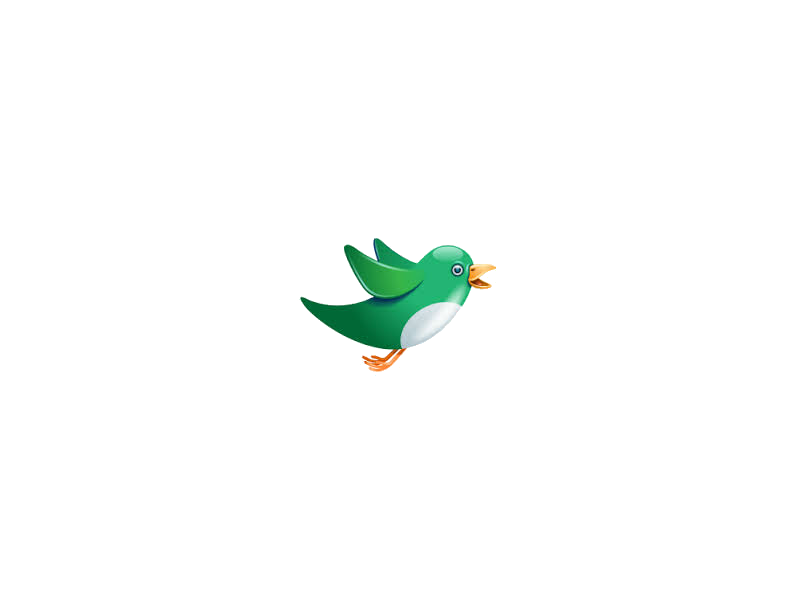 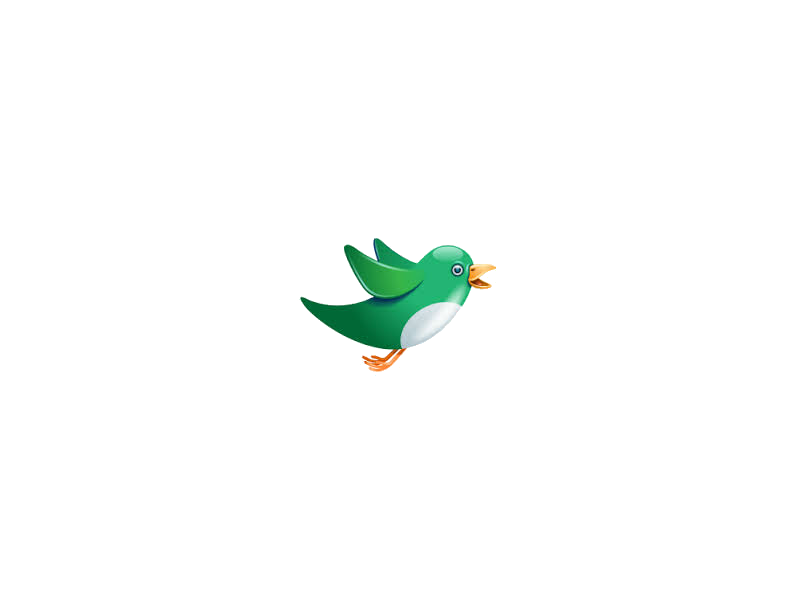 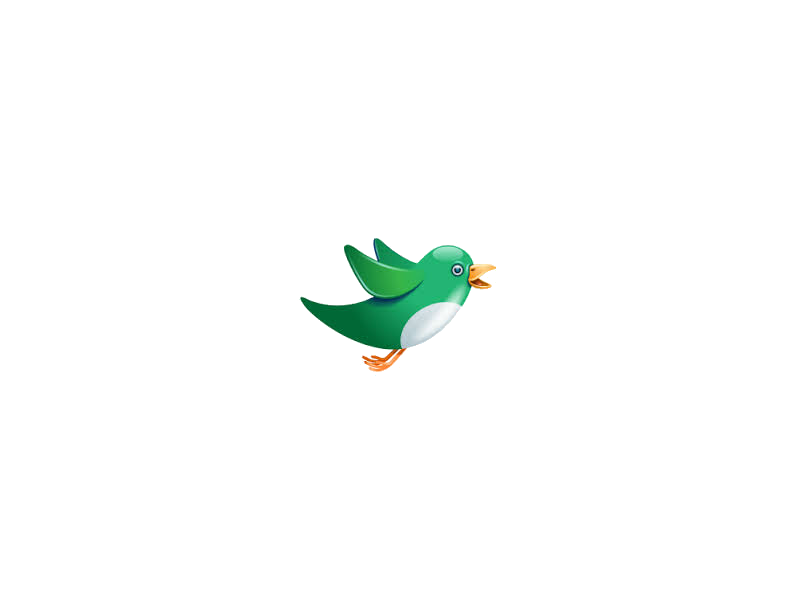 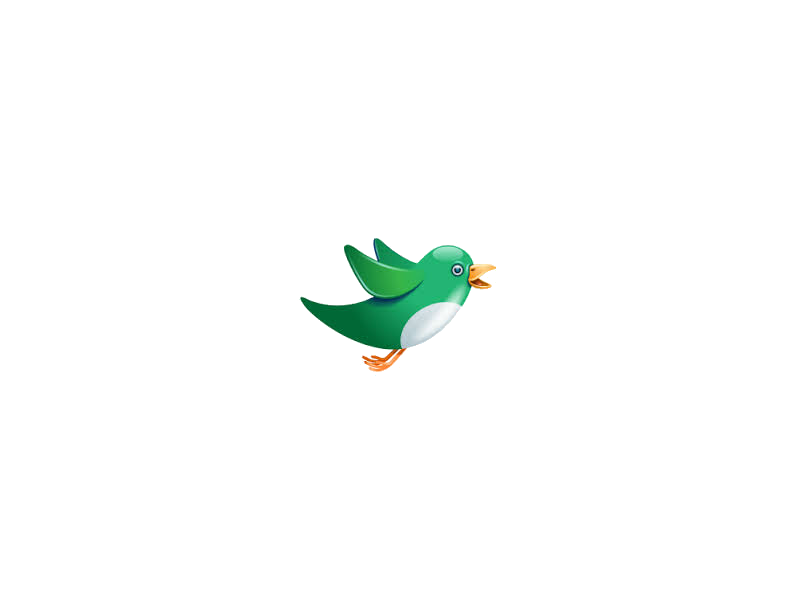 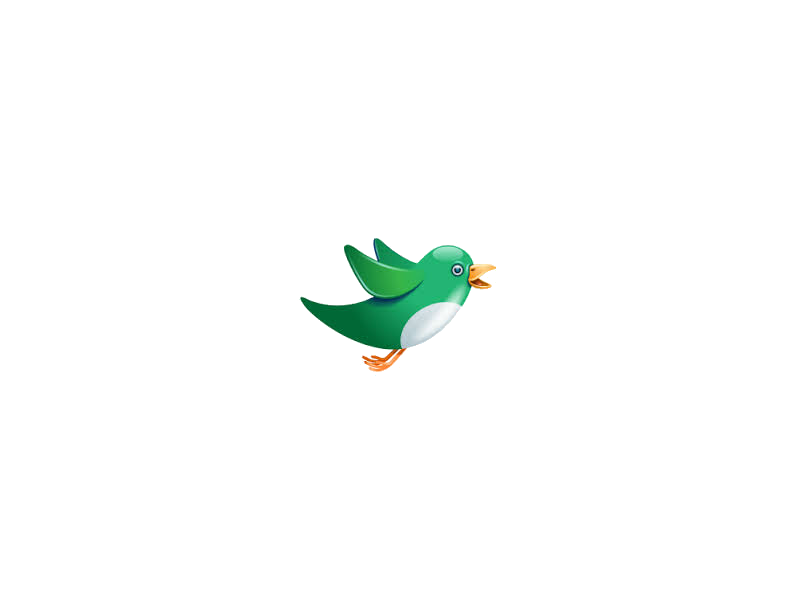 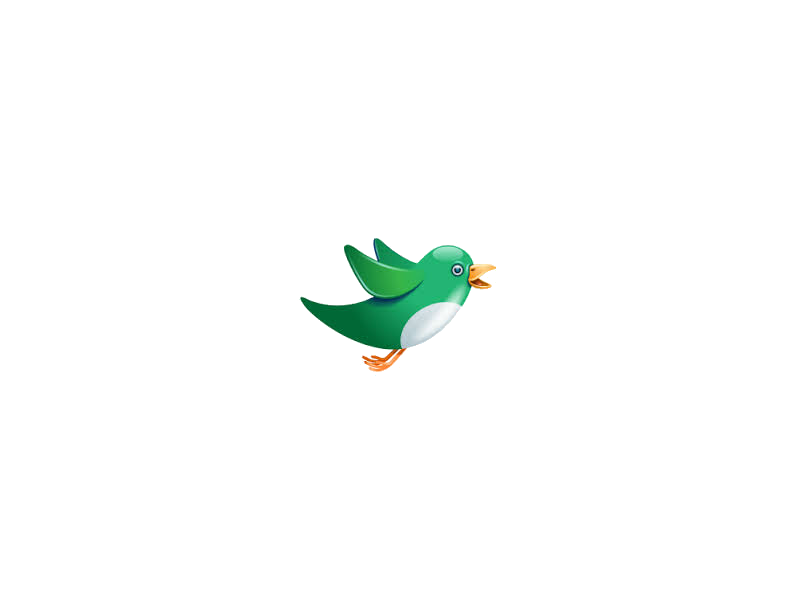 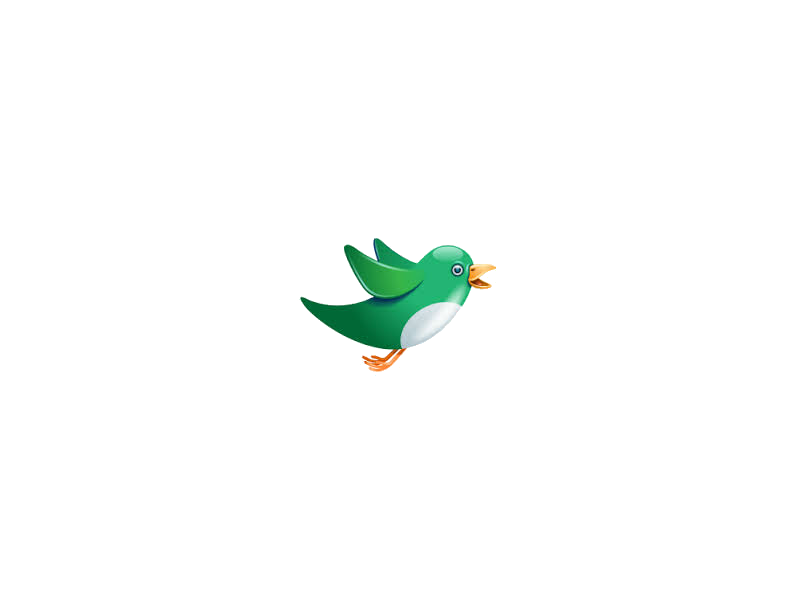 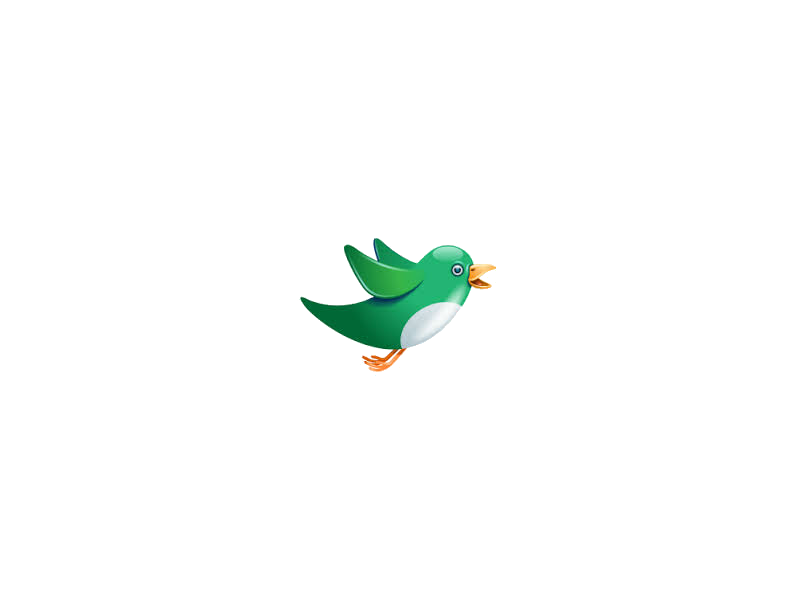 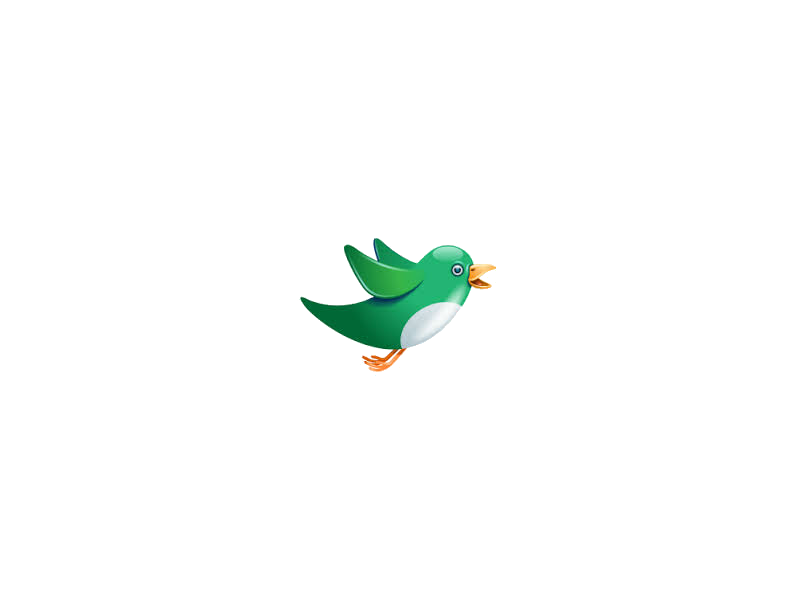 Ellie the Jumping Elephant
By: Adriana Montewka
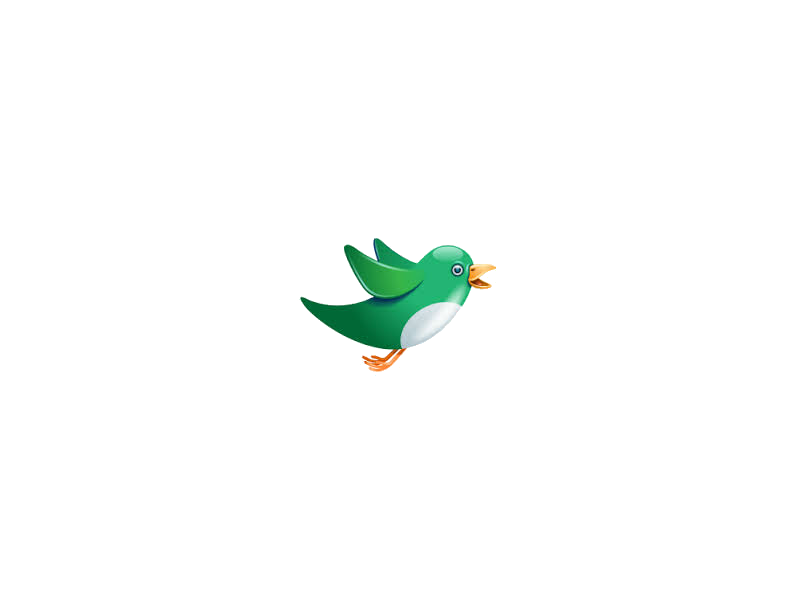 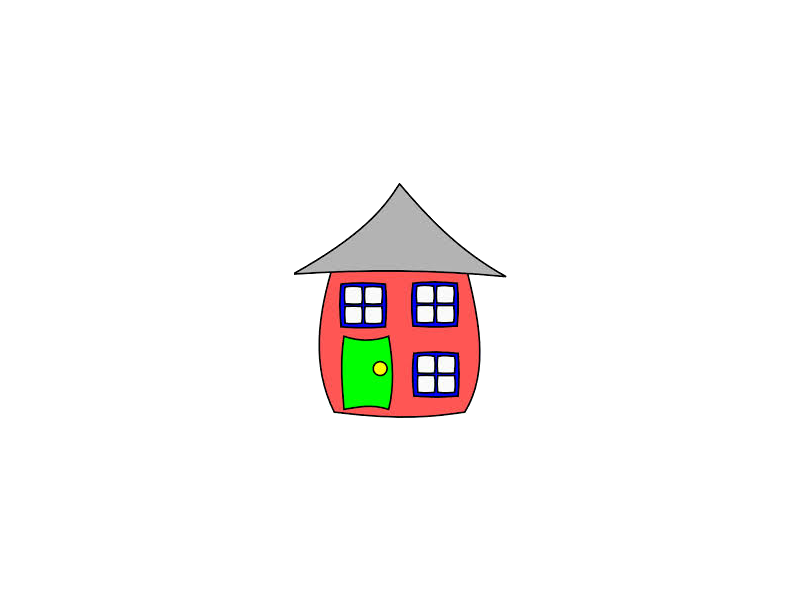 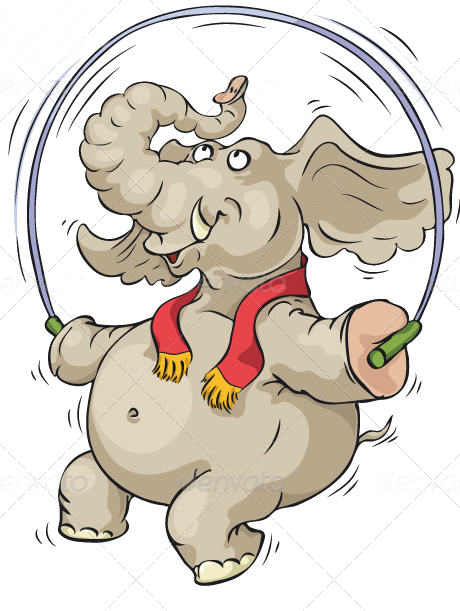 Everyday Ellie would come home from school and jump rope. She was one that would never give up, no matter how many times she tripped over the rope she never gave up.
Okay, In a minute, Mom!
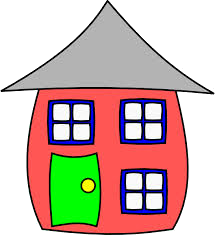 Ellie come inside for dinner!
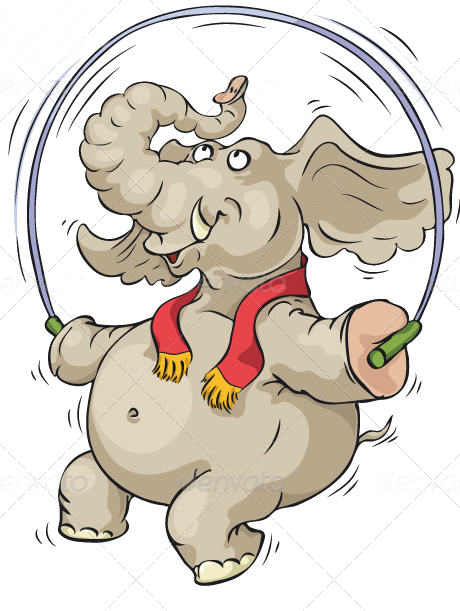 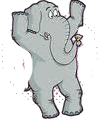 Ellie would be outside for hours everyday till her mom called her in for dinner.
At dinner Ellie’s mom would ask her how her day was at school and Ellie would say good and everyday she would end up talking about her jump roping and how she is getting better.
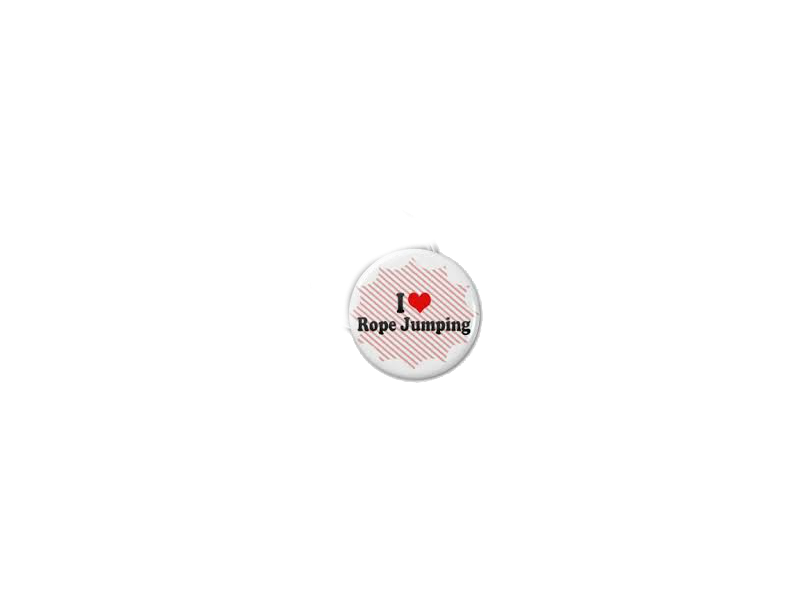 What darling?
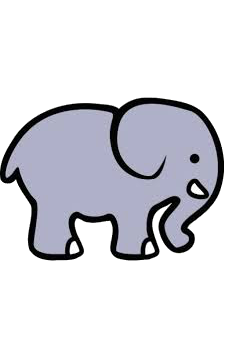 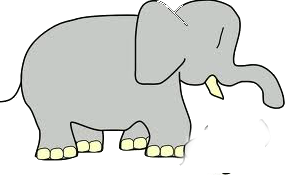 Mom guess what!!
Ellie’s Mom usually knew what Ellie was going to talk about because she said that same thing everyday.
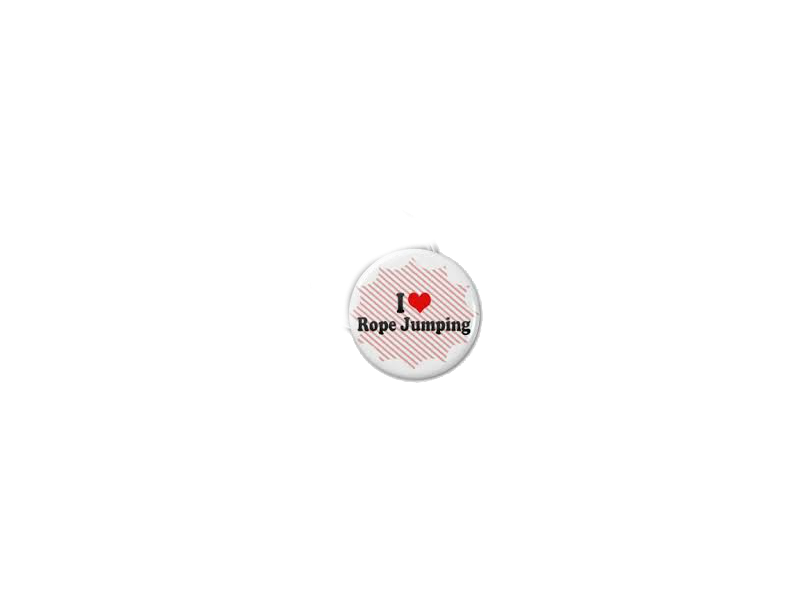 Good job Honey!
I’m very proud of         you!
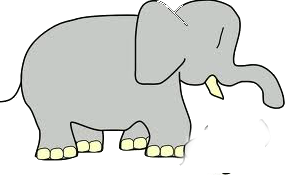 I jumped rope 100 times today!!
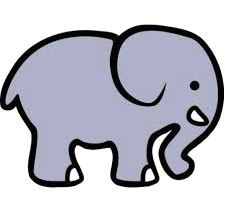 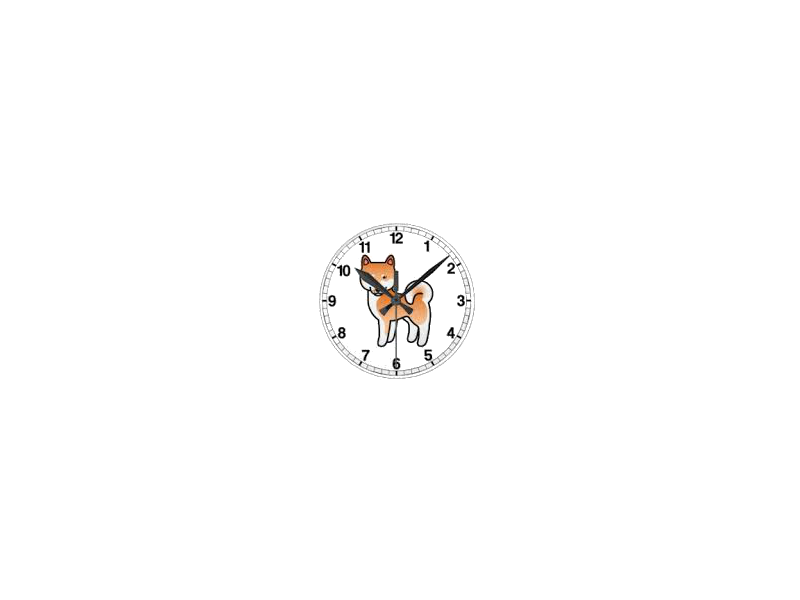 Goals for jumping rope
Monday- 90
tuesday- 100          Goal for next 
wednesday- 120       Week- 500
thursday- 140
friday- 160
When it was about 7:30 Ellie would go to her room and write on her chalk board her goals for tomorrow.
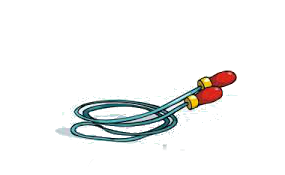 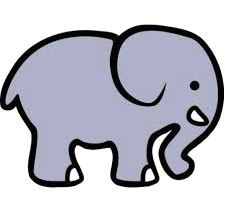 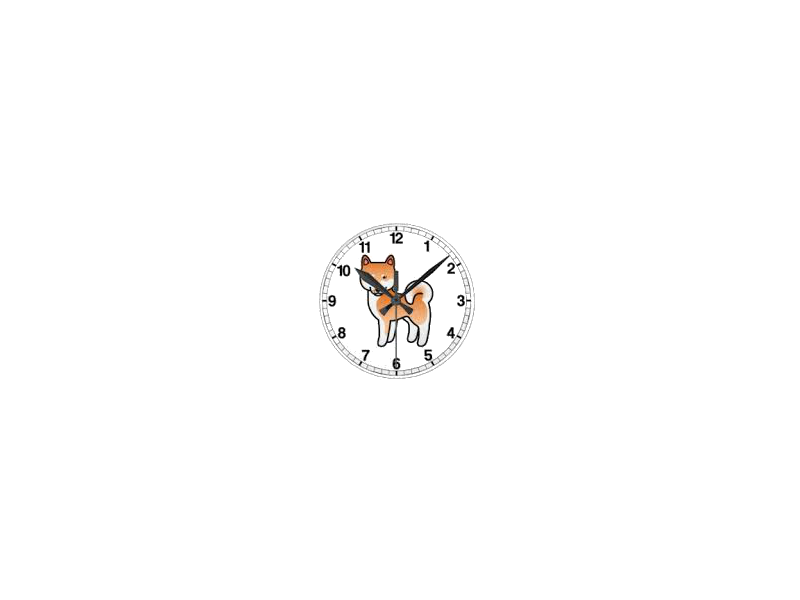 Goals for jumping rope
Monday- 90
tuesday- 100       Goal for next 
wednesday-120      week: 500 
thursday- 140
friday- 160
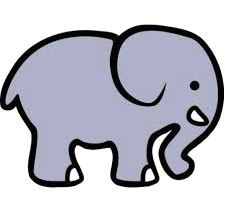 The next day Ellie woke up and got ready for school and she was ready to achieve her goal. As she walk out her bedroom she grabbed her jump rope, she look at her chalkboard and smiled. Today I will achieve my goal of jump roping 120 times.
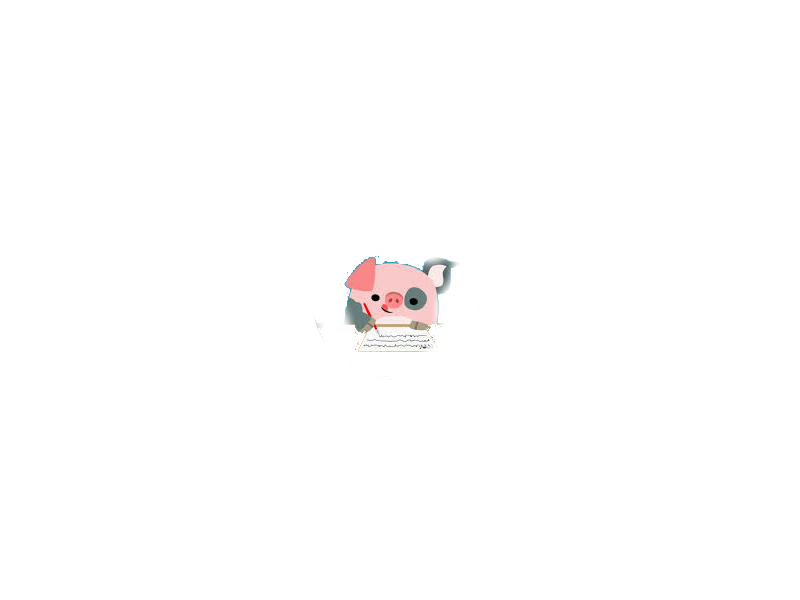 I do! I do! It is 4!
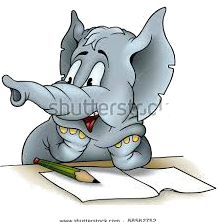 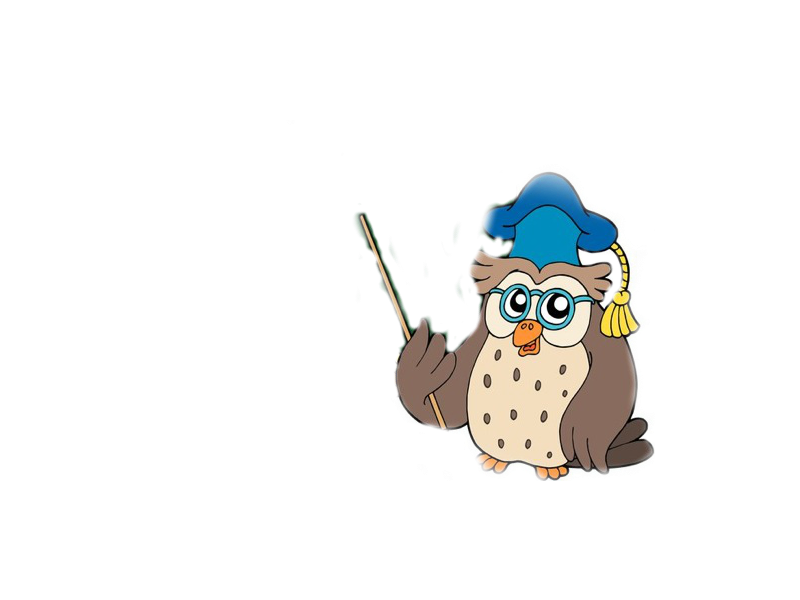 Class, does anyone know what 2+2 is?
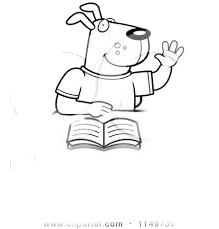 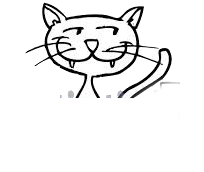 Ellie arrived at school and all she could think about was “ Jump Roping, Jump roping, Jump roping, Jump roping.”
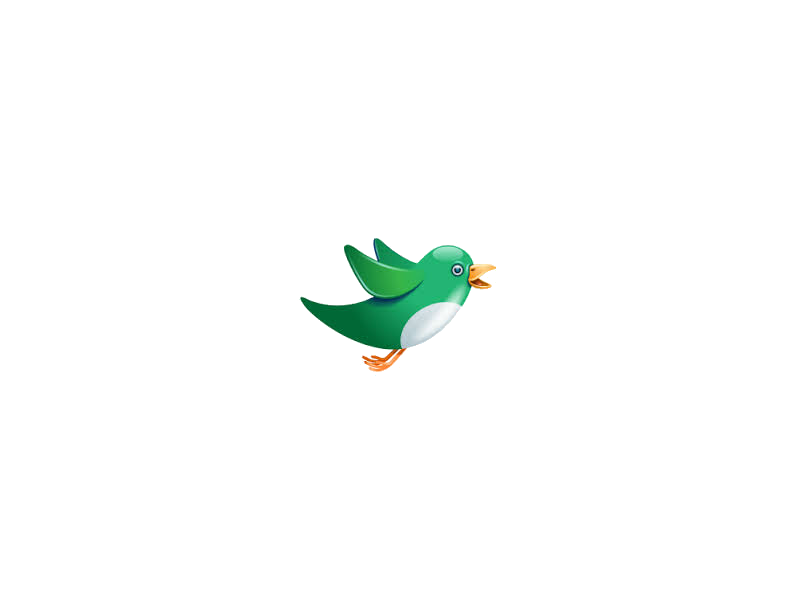 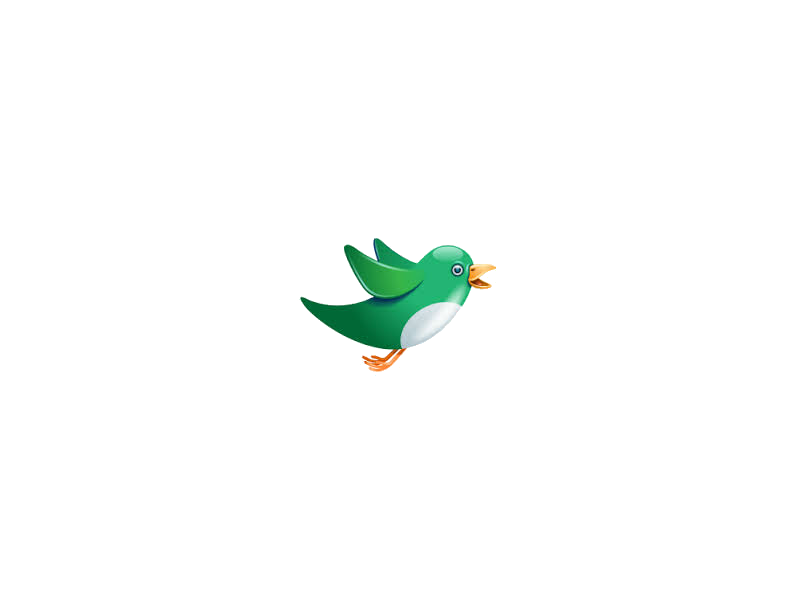 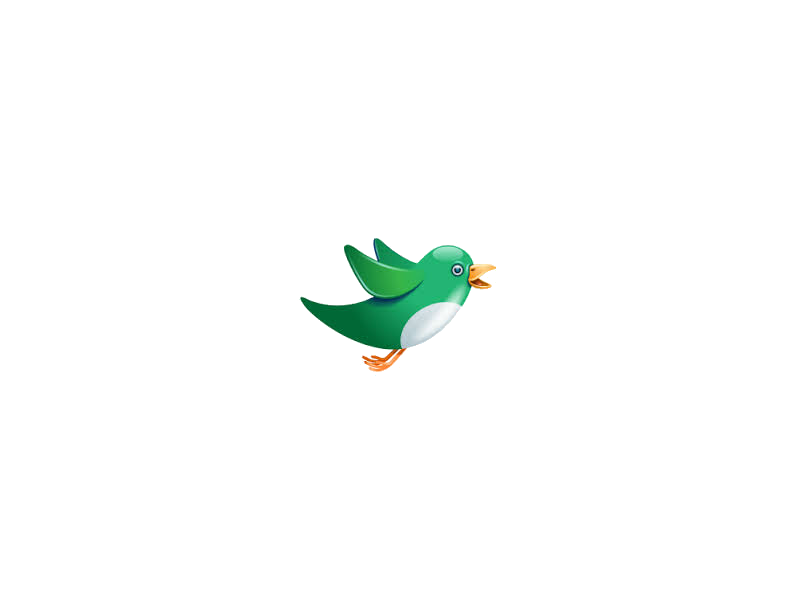 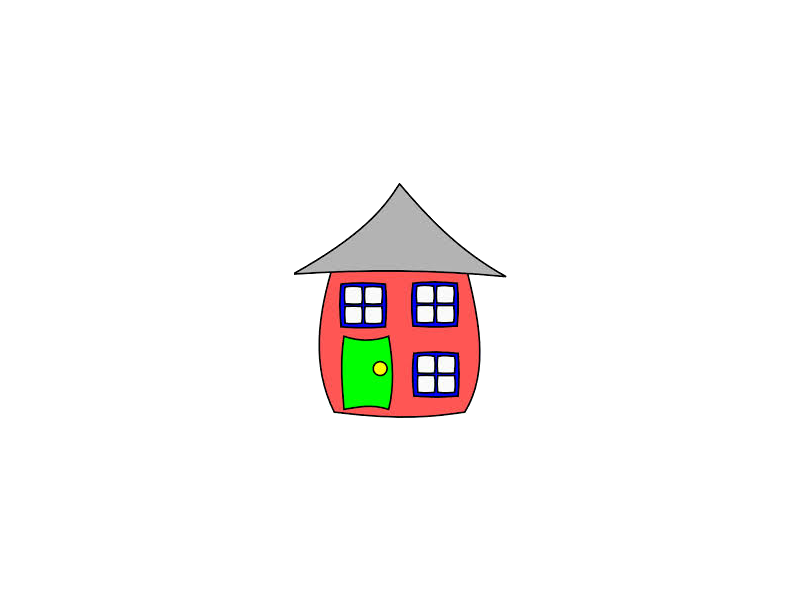 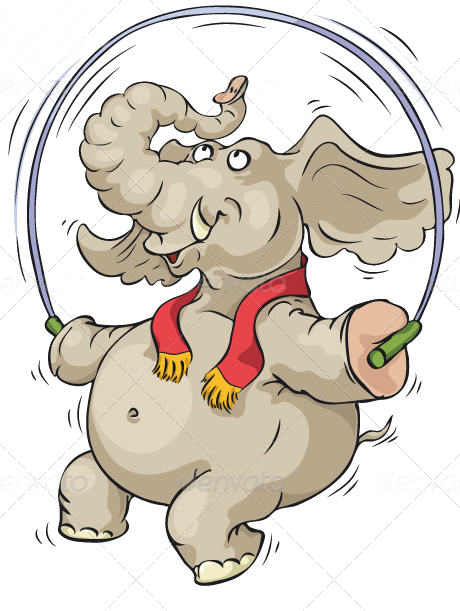 Ellie thought the day was going by very slow, she got out at about 4:45 and when she got on the bus, she waited and waited. Finally she got home and went in said she said “Mom im home, I’m going outside to jump rope!” Her mom would always say “Okay” She rushed outside and started jumping rope!
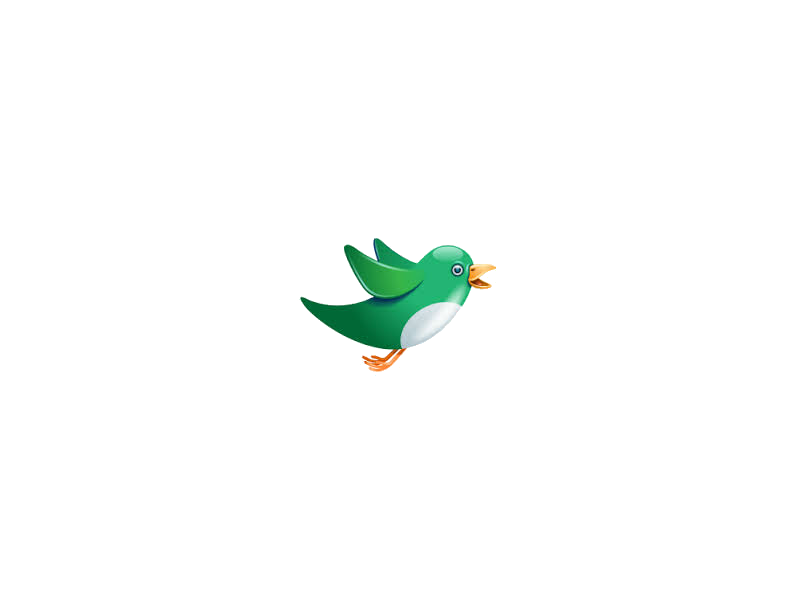 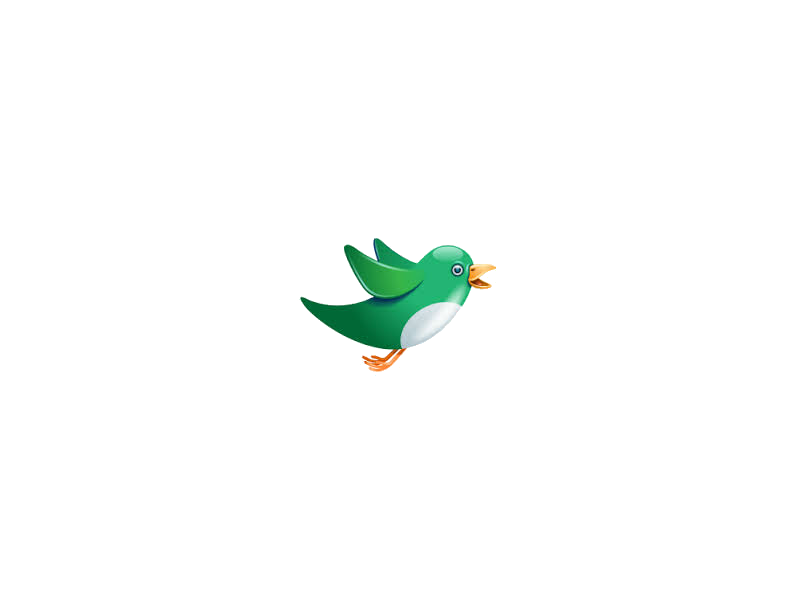 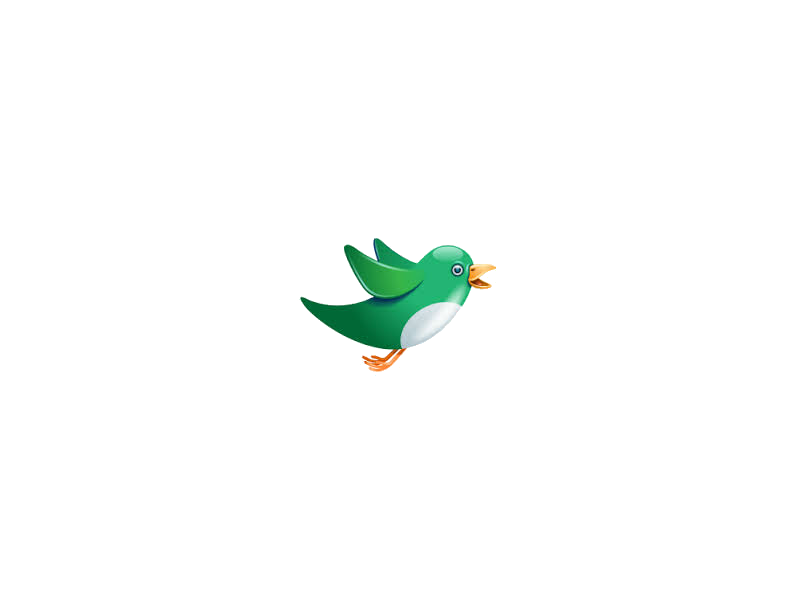 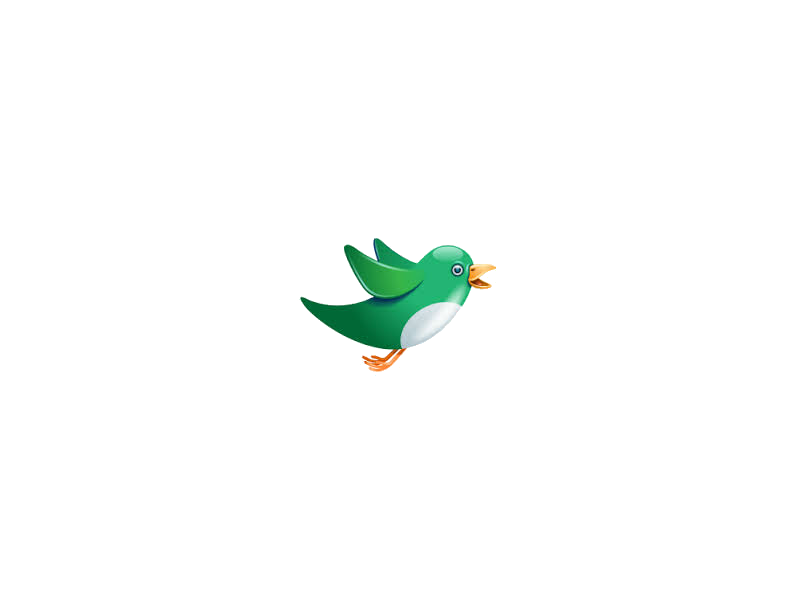 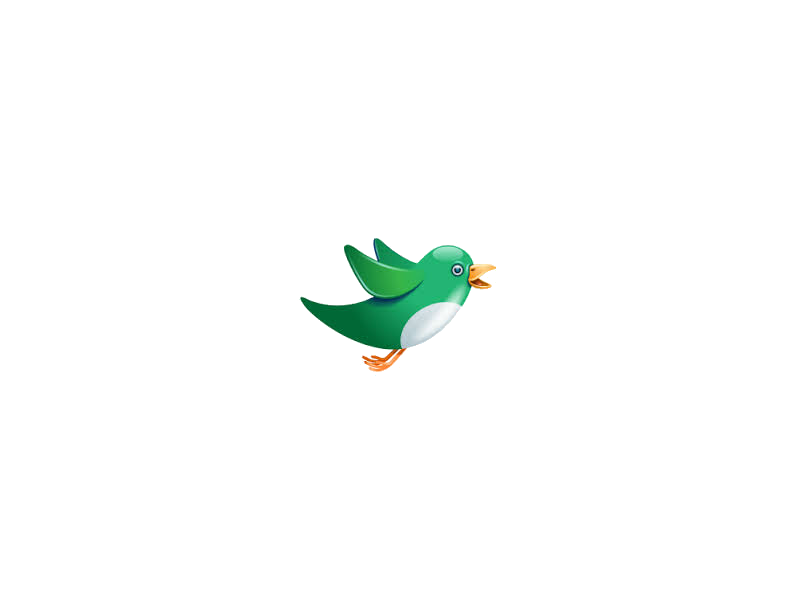 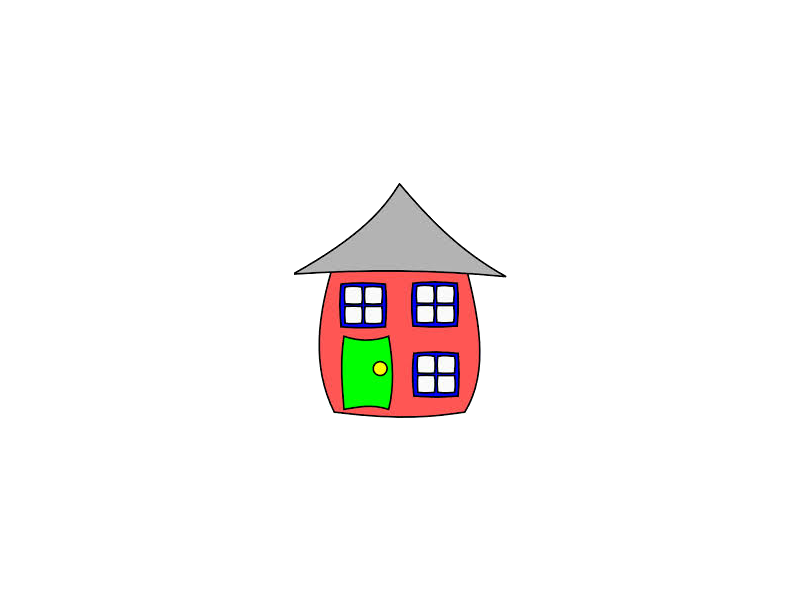 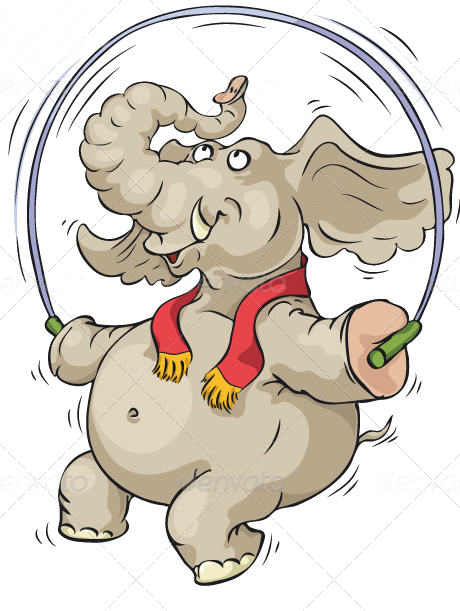 Ellie was full of energy and ready to jump! She had started to count, and by 10 minutes she was already at 20! she liked to go outside and that is pretty much all she liked to do. as soon as 1 hour went by she was at200! That was a whole lot more than she expected. She accomplished higher than her goal was, because she kept trying.
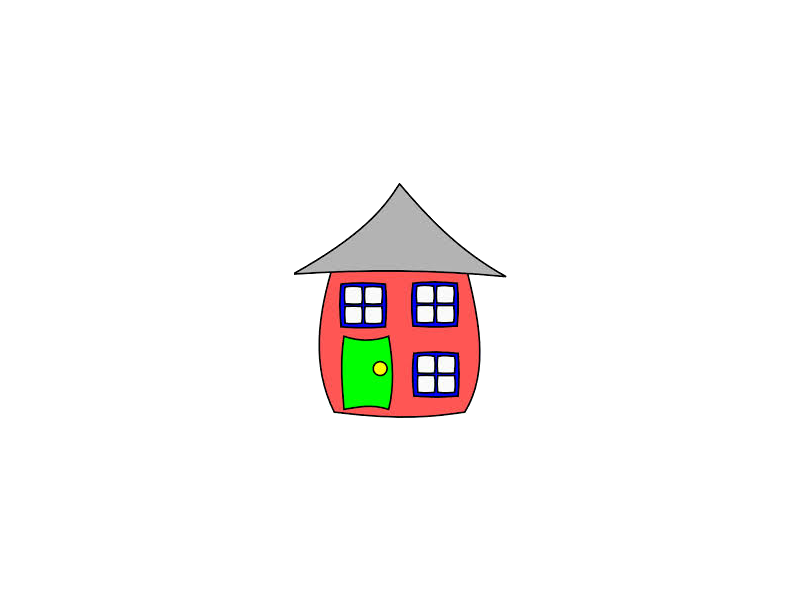 Ellie time to come in!
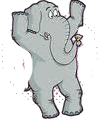 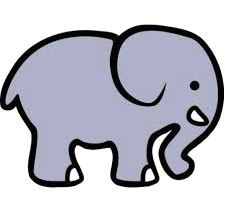 Ellie’s mom called her in when in when dinner was ready, Ellie was excited to tell her mom.
Ellie was really excited to tell her mom, about what number she reached today, she ran to her door, opened up her door and yelled “Mommy Guess what!!” Her mom smiled at her and said “what sweetie?”
“I did it. I made it to 200 today.”
      “See what happens when you never give up?”
       “Yes mom, Now I know I can do it, I can achieve my goal.”
Ellie, Would you like to go out for some ice cream?
Sure we can sweetie.
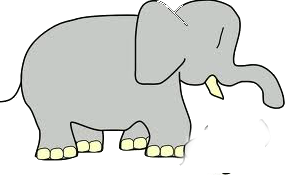 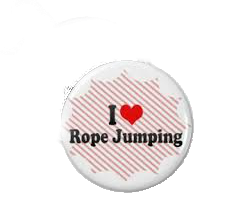 Sure mom! can we maybe go to moo cream?
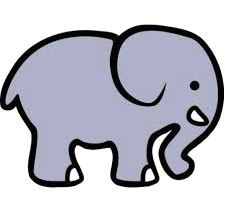 Ellie’s mom thought that after dinner they should go get some ice cream from Moo cream, to congratulate Ellie for achieving her goal, Ellie was very excited because she hardly ever goes out for ice cream.
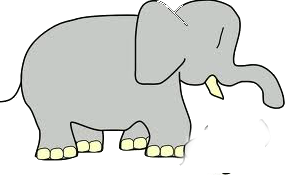 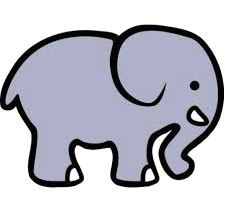 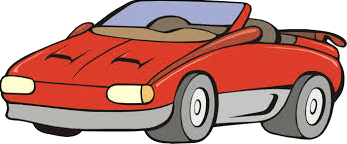 As they arrived at Mocream’s Ellie was looking at all the flavors of ice cream, and she saw a flavor called jumping jellycream, she also saw cinnamon apple ice cream, but she thought that jumping jellycream looked the best and it was fit for the occasion.
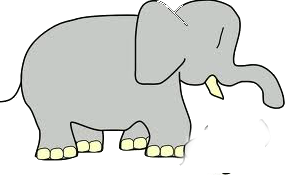 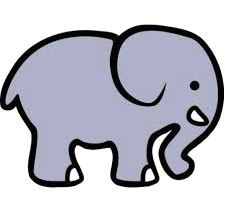 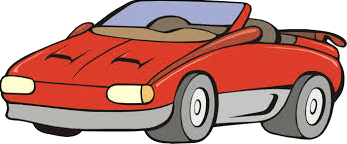 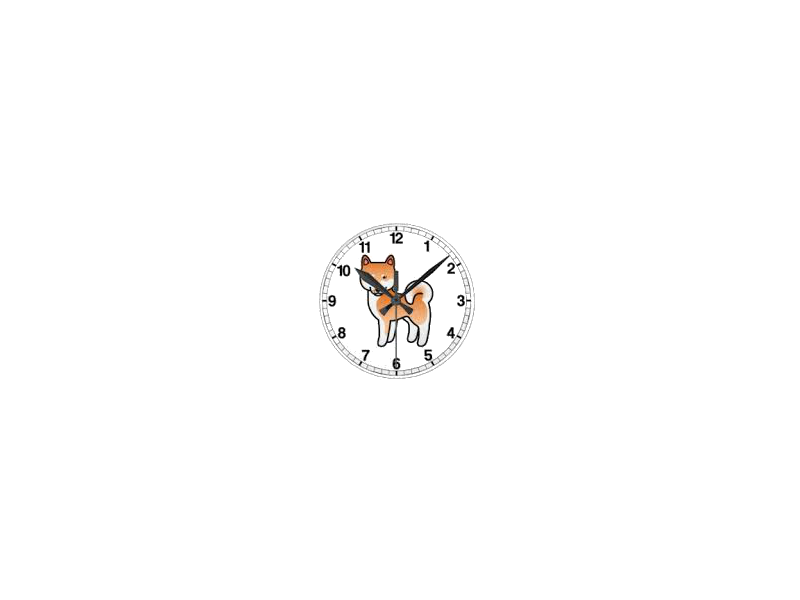 Goals for jumping rope:
monday:- 90               
Tuesday- 100           Goal for next 
wednesday- 120         week- 500
Thursday- 140
Friday- 160
Right when they got home from Moocream, Ellie had to go to bed right away because she had school the next morning but before she went to bed she grabbed a piece of chalk and marked he chalkboard because she achieved her goal.
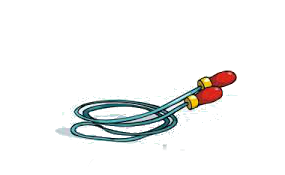 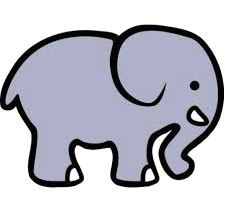 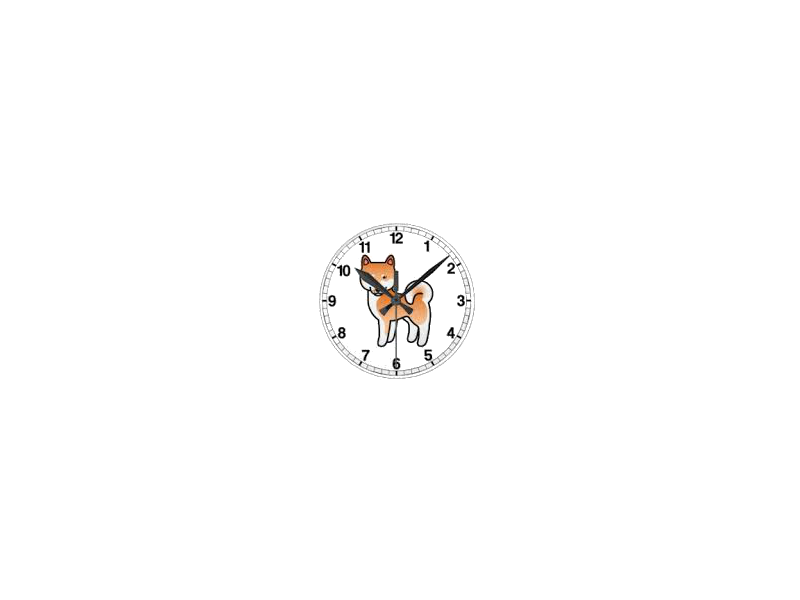 Goals for Jumping rope:
Monday: 90
Tuesday: 100            Goal for next 
Wednesday: 120           week: 500
Thursday: 140
Friday: 160
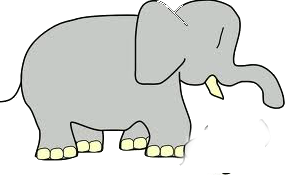 Thanks mom
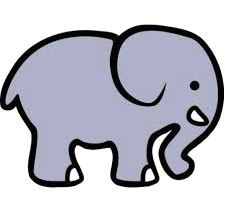 “I’m so proud of you.” Ellies mom said.
Credits
Pictures: Google
Photo editor: Pixlr
Author: Adriana Montewska
Photoshopper: Adriana Montewska